Краткий обзор Новой модели финансирования Глобального фонда
Варенцов Иван
Душанбе, 23.06.2014.
Новая модель финансирования (НМФ) Глобального фонда
Утверждена Правлением ГФ в ноябре 2012 года
Развитие НМФ – один из основных приоритетов стратегии ГФ на 2012 – 2016 гг.
Заменила пораундовую модель (10 лет) в связи с ее критикой и неэффективностью
Основной принцип - обеспечения эффективности расходуемых средств, как для стран-исполнителей, так и для доноров
Финансовый кризис Глобального фонда
НМФ – основные черты
Предсказуемость финансирования – страны знают заранее на какую сумму они могут претендовать
Страновой диалог должен обеспечить большую прозрачность процесса и вовлеченность различных сторон в подготовку заявки
Гибкие сроки подачи заявок – страны могут подавать заявки в любой из определенных ГФ периодов в рамках трех лет
Улучшенная организация процесса – весь процесс должен занимать в среднем 12 месяцев
Высокий процент успешных заявок (до 100% по сравнению с 50% в прошлой модели)
Основа заявки – Национальный стратегический план
Поощрение за амбиции – выделение стимулирующего финансирования и стимулирование подавать заявки, максимально охватывающие потребности страны
Распределение финансирования
ВИЧ (50%=7.41 US); ТБ (18%=2.67 USD); 
Малярия (32%=4.74 USD)
Основные элементы НМФ
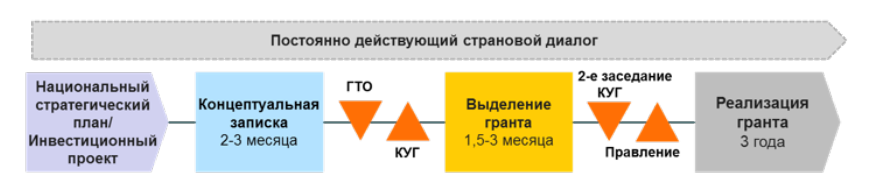 НМФ: подготовка и подача концептуальной записки (КЗ) (1)
Страновой диалог: 
охватывает весь процесс
начинается с анализа национальной стратегии и обсуждения концепта и контента КЗ
в то же время должен состояться в виде мероприятия
ключевая роль - СКК
Написание концептуальной записки: 
Распределить выделенные ресурсы между программами; 
определить подход к управлению грантами (определить основных реципиентов)
сделать оценку рисков (внешние; программные; финансовые; качества продукции; предоставления сервисов; управление и надзор)и разработать меры по их минимизации (это часть заявки); 
Определить, какие инициативы должны быть покрыты из основного финансирования, а какие – из стимулирующего
приоритизировать инициативы в рамках заявки
[Speaker Notes: Основной особенностью новой модели финансирования является гибкость в оптимальном распределении странами выделенной суммы между компонентами по заболеваниям и комплексными мерами по УСЗ в соответствии с потребностями страны. Этот процесс называется «распределением ресурсов программ». 
Странам рекомендуется в кратчайшие сроки инициировать обсуждение схемы распределения ресурсов программ с соответствующими заинтересованными сторонами и Секретариатом Глобального фонда. СКК должен проинформировать Глобальный фонд о схеме распределения ресурсов программ в процессе представления первого варианта концептуальной записки (не позднее).]
Приоритизация компонентов концептуальной записки
Подавая заявку, СКК должен приоритизировать все ее программные компоненты, как те, которые определены под основное финансирование, так и те, что определены под стимулирующее. Приоритизация нужна для:  

Это позволяет ГТО рекомендовать пересмотр приоритетов, так, что некоторые компоненты могут перейти из основного финансирования в стимулирующее и наоборот.  
Это позволит ГТО рекомендовать компоненты и их порядок для стимулирующего финансирования 
Это позволит Глобальному фонду определить, какие элементы должны пойти в реестр не обеспеченных финансированием качественных запросов

Глобальный фонд рекомендует заявителям давать высокий приоритет компонентам, содержащим мероприятия по вопросам прав человека и гендера, особенно в контектсе обеспечения доступа к сервисам
НМФ: подготовка и подача концептуальной записки (КЗ) (2)
Подача КЗ в Секретариат ГФ для рассмотрения ГТО: 
Секретариат оценивает на соответствие 1 и 2 минимальным требованиям к СКК. Также может не принять заявку, если СКК не соответствует требованиям 3 – 6. Конечное решение за КУГ.
ГТО оценивает качество и техническую обоснованность КЗ. Если все ок – вносит в КУГ рекомендацию о предоставлении финансирования. Но может отправить на доработку в СКК. 
Рассмотрение заявки Комитетом по утверждению грантов (КУГ): 
секретариат защищает заявку; 
КУГ принимает также во внимание рекомендации ГТО, фидбек технических партнеров, информацию ОГИ и т.д. 
-    определяет окончательный объем финансирования по запросу, который составляет основу для выделения гранта.
[Speaker Notes: После представления концептуальной записки Группа Глобального  фонда по проведению технической оценки – группа независимых 
экспертов оценивает качество и техническую обоснованность концептуальной записки. Если Группа технической оценки (ГТО) 
удовлетворена качеством концептуальной записки, то она вносит в Комитет по утверждению грантов рекомендацию о предоставлении 
финансирования. Однако Группа технической оценки может также прийти к выводу, что концептуальная записка еще не готова. 
Например, она может проинформировать страновой координационный комитет о том, что необходимо представить пересмотренный вариант концептуальной записки. В Комитет по утверждению грантов (КУГ) входят руководящие работники Глобального фонда высшего звена и представители технических партнеров, в том числе представители сообществ. На основе рекомендации Группы технической оценки, Комитет 
по утверждению грантов определяет окончательный объем финансирования по запросу, который составляет основу для 
выделения гранта.
The results of this screening are reported to the GAC. In cases where a CCM has not met one or the other of Requirements 1 and 2, the matter may be sent to senior management to decide on remedial actions. The final decision on applicant eligibility will be made by the GAC. The Secretariat may refuse to accept a concept note if there are major concerns about CCM Eligibility Requirements 3 through 6. Adherence to these requirements is assessed during the annual performance review of the CCM. The CCM needs to complete the performance review before it submits its first concept note.]
НМФ: выделение гранта
Выделение гранта – процесс трансформации концептуальной записки (включая все рекомендации ТРГ и КУГ) в пакет документов для одобрения Правлением и подписания гранта. 3 месяца. Ключевые игроки – секретариат, СКК, ОР, но страновой диалог должен продолжаться.

-     разработать план действий; 
провести оценку потенциала и рисков; 
разработать детальный бюджет и индикаторы; 
завершить рабочий план управления грантом ((a) ключевые этапы реализации гранта; и (b) специальные мероприятия по укреплению потенциала и минимизации рисков);
подготовить иные необходимые документы; 
финальное рассмотрение заявки КУГ. 
1. КУГ рекомендует грант для одобрения Правления. 
2. КУГ отправляет грант обратно  секретариат для доработки. 
3. КУГ отправляет грант в ГТО, если считает, что какие-либо внесенные изменения подразумевают изменение бюджета)
одобрение гранта Правлением ГФ
подписание гранта
Страновой диалог
В соответствии с видением Глобального фонда, страновой диалог должен: 
Быть постоянным процессом, состоящим из разнообразных обзоров, встреч и решений. 
Осуществляться под руководством СКК и включать широкий круг заинтересованных сторон. 
Служить источником информации для концептуальной записки, что достигается путем определения и приоритизации потребностей и критическим обзором Национальных стратегических планов (НСП) по борьбе с заболеваниями. 
Приводить к «укреплению участия широкого круга сторон в разработке национальных стратегий борьбы с заболеваниями… улучшению координации, соответствия ситуации и эффективности противодействия заболеваниям».
Содержать обзор НСП и предложения по улучшению ситуации там, где НСП отсутствуют, являются недостаточными или устаревшими. 
Обеспечивать значимое участие гражданского общества и основных затронутых групп населения, а также представителей людей, живущих с заболеваниями. Это участие должно быть документально подтверждено. 
Проводиться с участием широкого круга заинтересованных сторон до разработки и подачи концептуальной записки.
Страновой диалог
Страновой диалог не должен: 
Ограничиваться единственной встречей СКК. 
Быть процессом, относящимся только к проектам Глобального фонда; он должен быть постоянным процессом определения национальных потребностей, разработки стратегий борьбы с заболеваниями и определения приоритетов финансирования. 
Завершаться в момент подачи концептуальной записки.
Поддержка программ, охватывающих сообщества, права и гендер, в новой модели финансирования
Согласно новой модели финансирования, Глобальный фонд уделяет особое внимание обеспечению всеобщего доступа к качественным услугам здравоохранения на недискриминационной основе, включая:

укрепление систем сообществ в целях мониторинга программ, мобилизации сектора сообществ и поддержки реформ;
поддержку мер борьбы с тремя заболеваниями путем предоставления услуг здравоохранения вне официального сектора здравоохранения и необходимых мер по укреплению потенциала организаций в секторе сообществ, чтобы они имели возможность эффективно выполнять свою роль;
проведение оценки нормативной базы и реформы законодательства, предоставление консультативных услуг по правовым вопросам и организацию тренингов по правам человека для сообществ, официальных лиц, сотрудников полиции и медицинских работников;
мониторинг и информационно-разъяснительную деятельность в области прав человека; и
усилия по устранению препятствий, повышающих уязвимость всех женщин, особенно молодых женщин и девочек, и/или ограничивающих их доступ к медицинским и другим соответствующим услугам.
Призыв указывать полный объем потребностей
Правление Глобального фонда поощряет все страны указывать полный объем потребностей. Это означает, что концептуальные записки должны быть комплексными и всесторонними и должны основываться на Национальных стратегиях, прошедших полную стоимостную оценку.
Страны должны воспринимать размер средств, выделенных на страну, не как «потолок» имеющихся возможностей, а скорее как их нижний предел
Компоненты указания полного объема потребностей, которые невозможно профинансировать в настоящий момент, станут частью реестра не обеспеченных финансированием качественных запросов. Для покрытия этого реестра будут привлекаться ресурсы в 2014-2016 годах.
Представители гражданского общества и основных затронутых групп должны осуществлять адвокацию указания полного объема потребностей в заявке